TAX INCREMENT FINANCING FROM AN AUDITOR’S PERSPECTIVE
ILLINOIS MUNICIPAL 
TREASURERS ASSOCIATION
2021 ANNUAL CONFERENCE
August 4, 2021
1
MEET YOUR PRESENTER
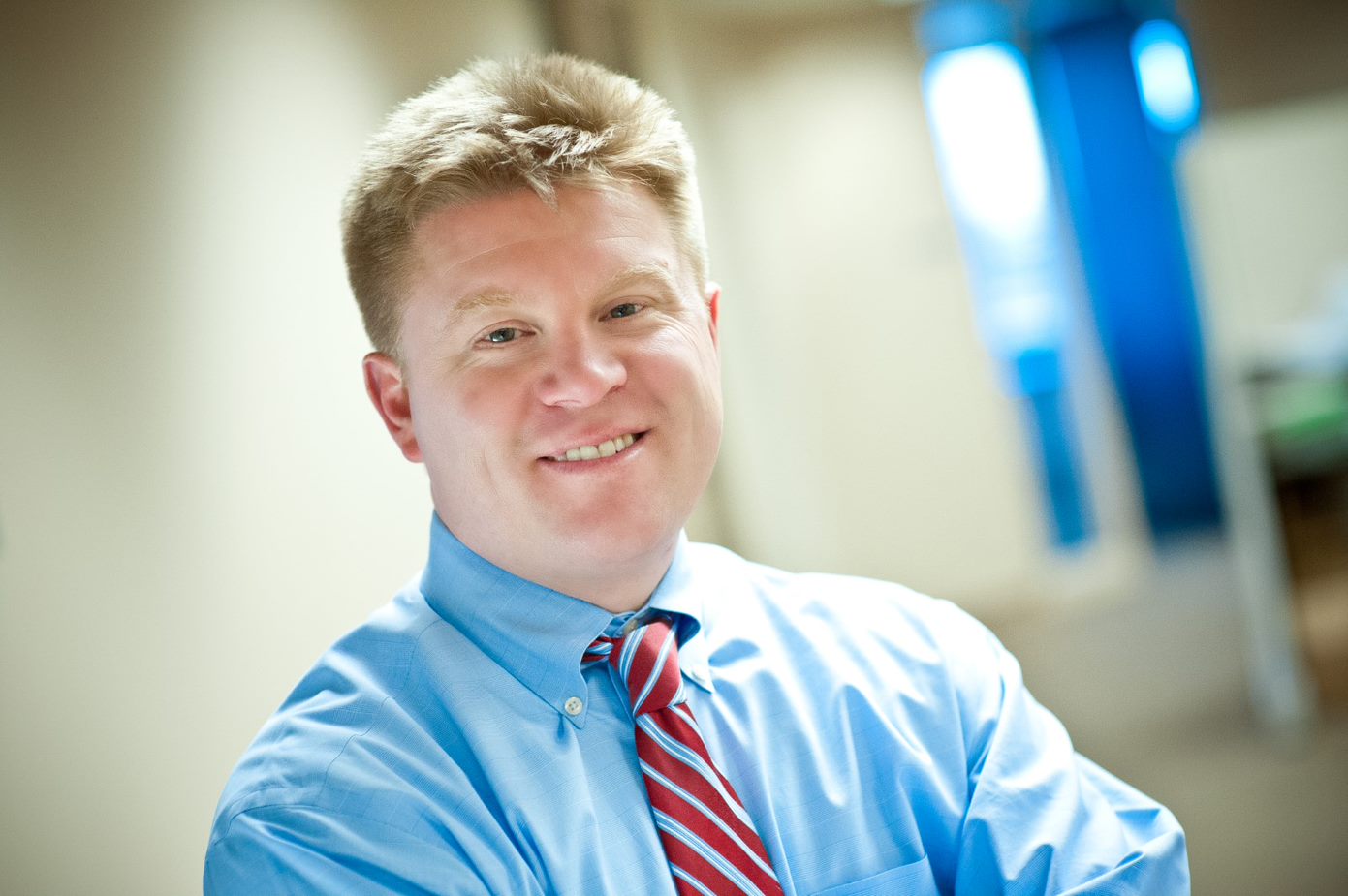 CHAD A. LUCAS, CPA
Partner

P: 217.793.3363
E: chad.lucas@sikich.com
AGENDA
Statutory Audit Requirements
Reporting
Engagement and Management Representation Letters
Compliance Audit Procedures
Audit Issues Related to TIF’s
3
Audit Requirements
Pursuant to 65 ILCS 5/11-74.4-5(d)(2)
Audited financial statements of the special tax allocation fund once a cumulative total of $100,000 has been deposited in the fund.

Separate stand-alone financial statements for each TIF fund is not required.  An audit of the TIF fund can be included in the municipal audit.  However, excerpts from an issued audit report should not be used without related auditor’s opinion.
4
Audit Requirements
Pursuant to 65 ILCS 5/11-74.4-5(d)(9)
For special tax allocation funds that have experienced cumulative deposits of incremental tax revenues of $100,000 or more, a certified audit report reviewing compliance with this Act performed by an independent licensed CPA.  The financial portion of the audit must be conducted in accordance with Government Auditing Standards OR the standards specified by Section 8-8-5 of the Illinois Municipal Auditing Law (65 ILCS 5/8-8-5)
5
Audit Requirements
Pursuant to 65 ILCS 5/11-74.4-5(d)(9)
The audit report shall contain a letter from the independent licensed CPA indicating compliance or noncompliance with the requirements of subsection (q) of Section 11-74.4-3
6
Reporting
Generally, see the TIF funds reported as:
Special Revenue Funds
Capital Projects Funds
Debt Services Funds
7
Reporting
GASB 54 - Fund Balance Reporting and Governmental Fund Type Definitions
Special revenue funds are used to account for and report the proceeds of specific revenue sources that are considered restricted or committed to expenditure for specified purposes other than debt service or capital projects
Reporting TIF fund balance in governmental funds under GASB 54
(1) Nonspendable (2) Restricted (3) Committed (4) Assigned    (5) Unassigned
8
Audit Engagement Letter
The engagement letter specifies the terms and conditions of the financial statement audit. 
The engagement letter will include a section relating to compliance with subsection (q) of the TIF Act.
9
Management Representation Letter
We require management to include a section in the Management Representation Letter indicating if they have complied (or not) with subsection (q) of the TIF Act
10
Audit Request List
Project Redevelopment Plan
TIF Bond Ordinances
Developer Agreements
Including support for amounts determined to be eligible for reimbursement
Support for expenditures
11
Compliance Audit Procedures
Compliance with subsection (q) of Section 11-74.4-3
Subsection (q) relates to “Redevelopment Project Costs”
Redevelopment Project Costs include:
Costs of studies, surveys, development of plans, administration of plan, etc.
(1.5)  Annual admin costs shall not include general overhead and admin costs that would still have been incurred if they didn’t have a TIF
(1.6)  Cost of marketing TIF to prospects
Property assembly costs
Cost of rehabilitation, reconstruction or repair or remodeling of existing public or private buildings, fixtures, and Leasehold Improve.
12
Compliance Audit Procedures
Redevelopment Project Costs  - continued :
Cost of construction of public works
Cost of job training
Financing costs
Taxing district’s capital costs resulting from TIF, incurred with taxing district to further redevelopment plan/objectives, pursuant to a written agreement approved by municipality
(7.5)  An elementary, secondary or unit schools increased costs attributable to assisted housing units located within TIF
(7.7)  A public library district’s increased costs attributable to assisted housing units located within TIF
13
Compliance Audit Procedures
Redevelopment Project Costs  - continued :
Relocation costs
Payment in lieu of taxes
  Cost of job training incurred by taxing districts related to jobs with employer located in TIF, pursuant to written agreement approved by municipality
  Interest costs incurred by redeveloper related to construction, renovation or rehab within TIF
(11.5)  Cost of day care for low-income employees (if TIF is located in a municipality with population more than 100,000 )
(12)  Cost of construction of new privately-owned buildings are NOT eligible (unless explicitly state identified in TIF Act)
14
Compliance Audit Procedures
Redevelopment Project Costs  - continued :
  None of the eligible costs in subsection (q) are eligible if they are to provide direct financial support to a retail entity initiating operations within a TIF, while terminating another location within 10 miles of the TIF 
   None of the eligible costs in subsection (q) are eligible if they are used to demolish, remove or substantially modify a historic resource, unless no prudent and feasible alternative exists.
15
Audit Issues Relating to TIFs
TIF Bond Issues
Reporting debt (including limited obligation debt)
Reserve accounts (flow of funds)
Project
Debt Service 
Surplus
Covenants
Development Agreements
Maintenance of obligation limit
16
Audit Issues Relating to TIFS
Support for costs allocated to TIF Funds
Admin Costs/Salaries
% should be based underlying support (i.e. timesheets)
Support should include the fact that the costs would not be overhead costs incurred, even if no TIF
Ineligible Costs
Due to other funds (i.e. General Fund)
TIF Closeout Reporting
Unpaid debt (limited obligation bonds) *
Surplus declaration
Subsequent Tax Protests *
* Consult legal counsel
17
QUESTIONS?
Presented by:
Chad A. Lucas, CPA
Partner

Sikich LLP
3201 West White Oaks Drive, Suite 102
Springfield, Illinois 62704

(217) 793-3363
chad.lucas@sikich.com
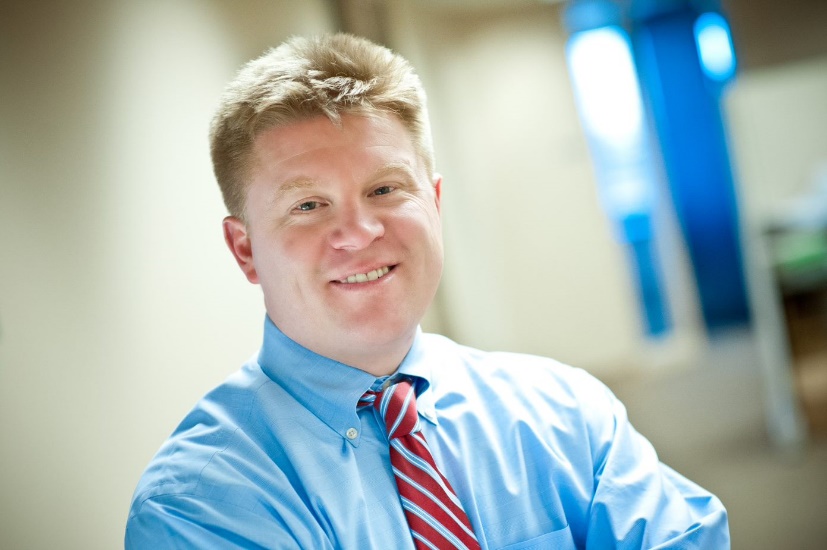 18
Copyright © 2021 by Sikich LLP.
All rights reserved. This material or any portion thereof may not be reproduced or used without the express written permission from Sikich LLP.